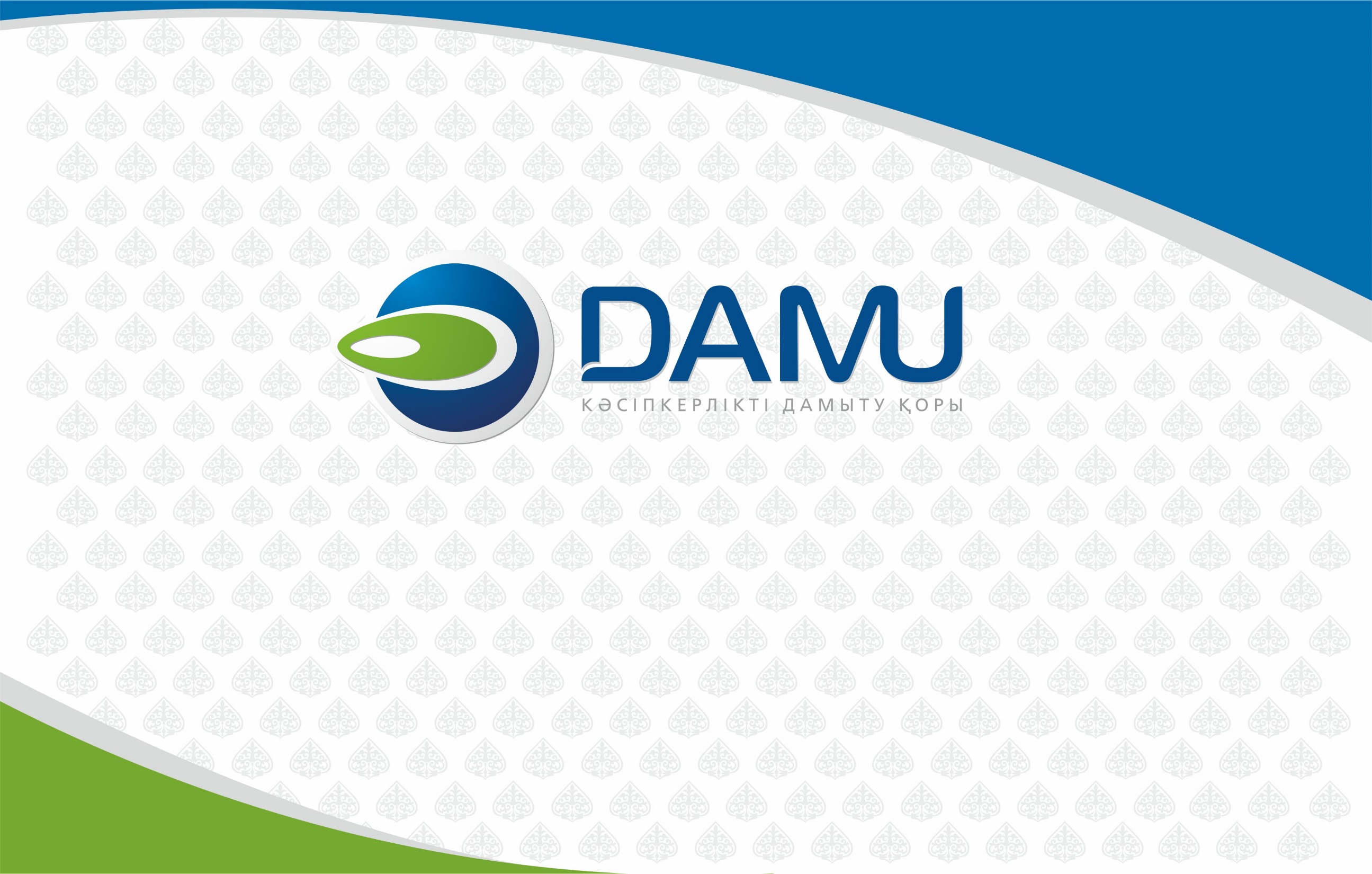 Аналитический обзор
О мерах поддержки субъектов малого предпринимательства 
В Японии
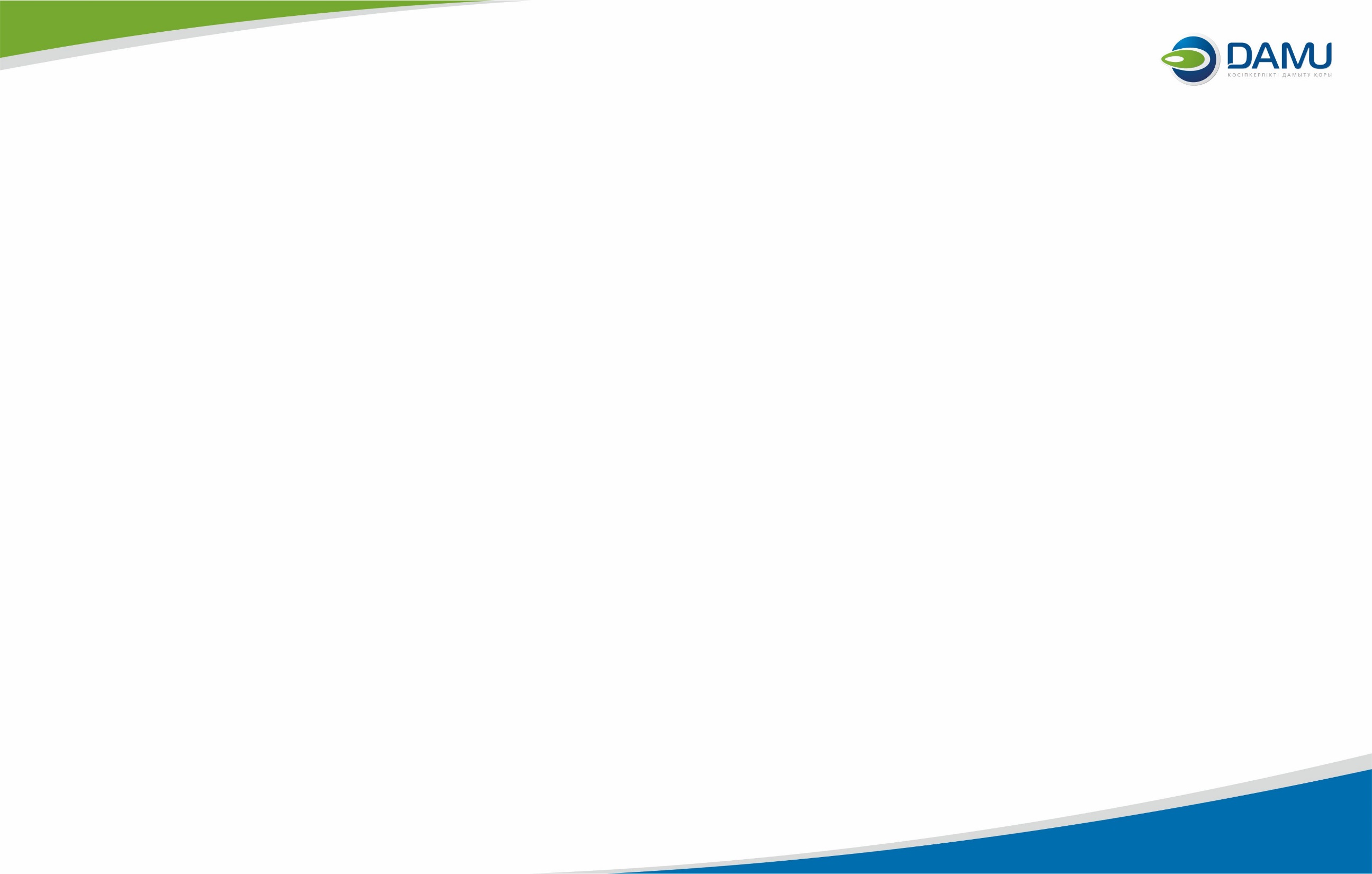 Содержание
Общая информация по МСБ в Японии
Источники финансирования МСБ в Японии
Основные инновационные способы финансирования МСБ в Японии
Возможные модели применения инструментов Фондом «Даму»
2
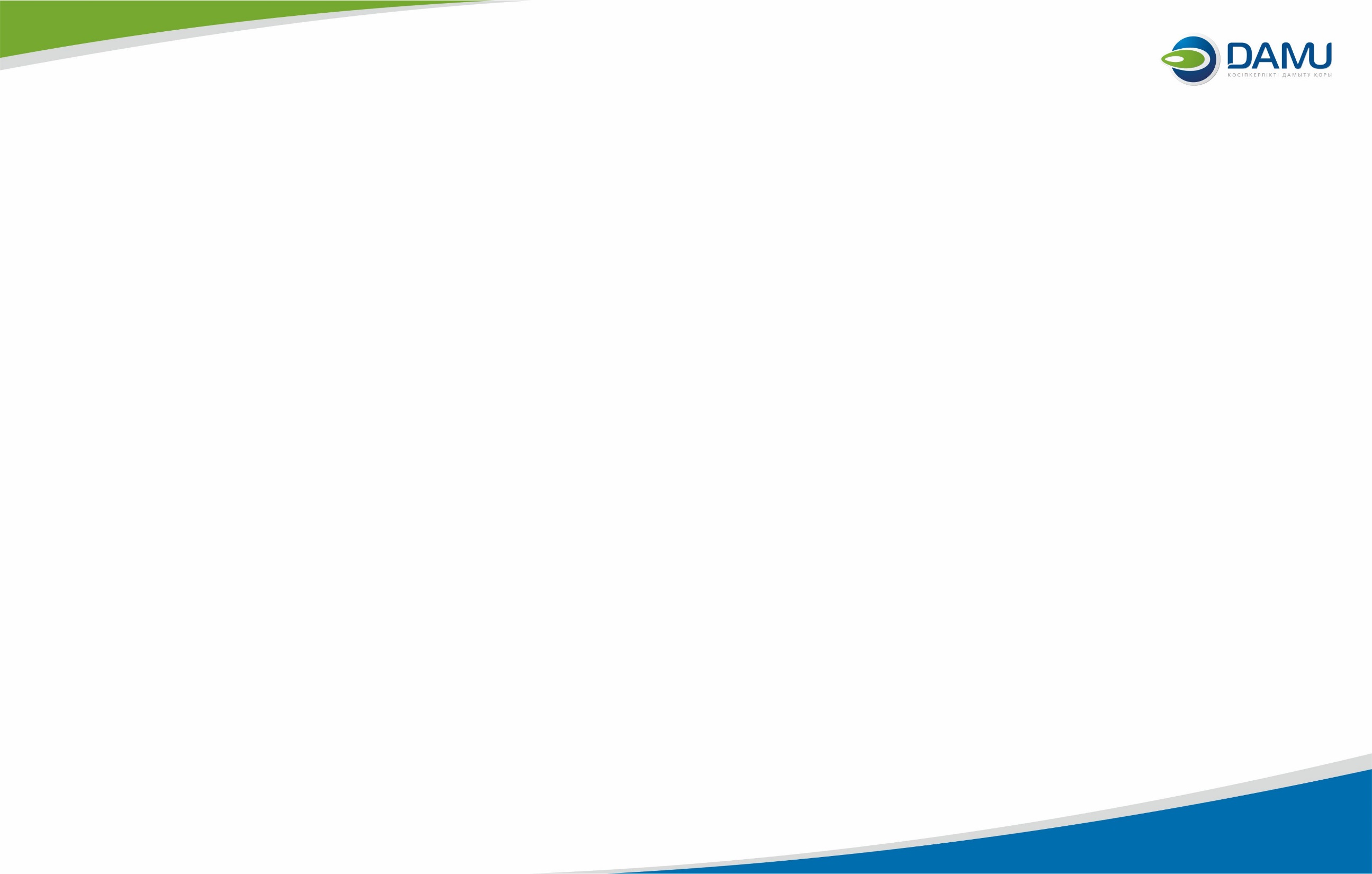 Общая статистика МСП
Казахстан
Япония
1,2 млн 
малых и средних предприятий
6,5 млн 
малых и средних предприятий
96,7%
доля МСП от общего количества СЧП
99%
доля МСП от общего количества СЧП
37,5%
доля населения занятых в секторе МСП
80%
доля населения занятых в секторе МСП
28,9%
доля МСП в ВВП страны
55%
доля МСП в ВВП страны
3
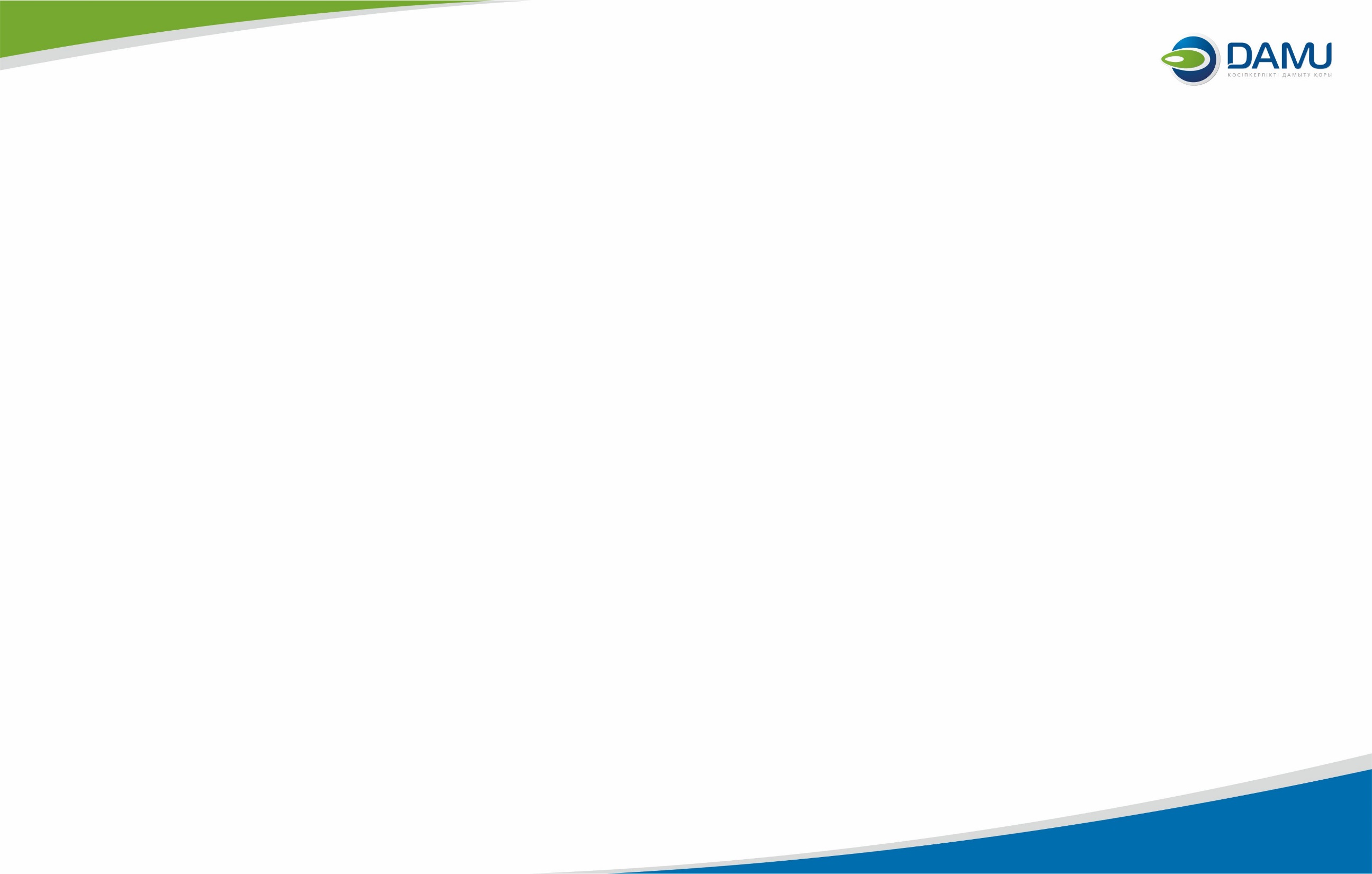 Общая информация о МСП

                         J-GoodTech - онлайн-платформа для бизнес-поиска.
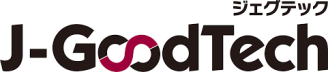 Миссия - упростить и поддержать создание партнерских отношений между японскими МСП и компаниями по всему миру. 
Цель – содействие в поиске и предложений решений компаниям, в подборе инновационных идеи для бизнеса и, в конечном итоге, находить правильных стратегических партнеров.
J-GoodTech управляется компанией SME SUPPORT JAPAN, правительственной организацией, имеющей в качестве компетентного министерства «Министерство экономики, торговли и промышленности (МЕТИ)» Японии.

Компании-члены J-GoodTech проверяются компетентными органами (правительствами и т. д.) в соответствующих странах. Профильные ведомства Правительства Японии проверяют все японские компании. В результате участники получают доступ к международной бизнес-сети, состоящей из устоявшихся компаний, охватывающих широкий спектр отраслей.
4
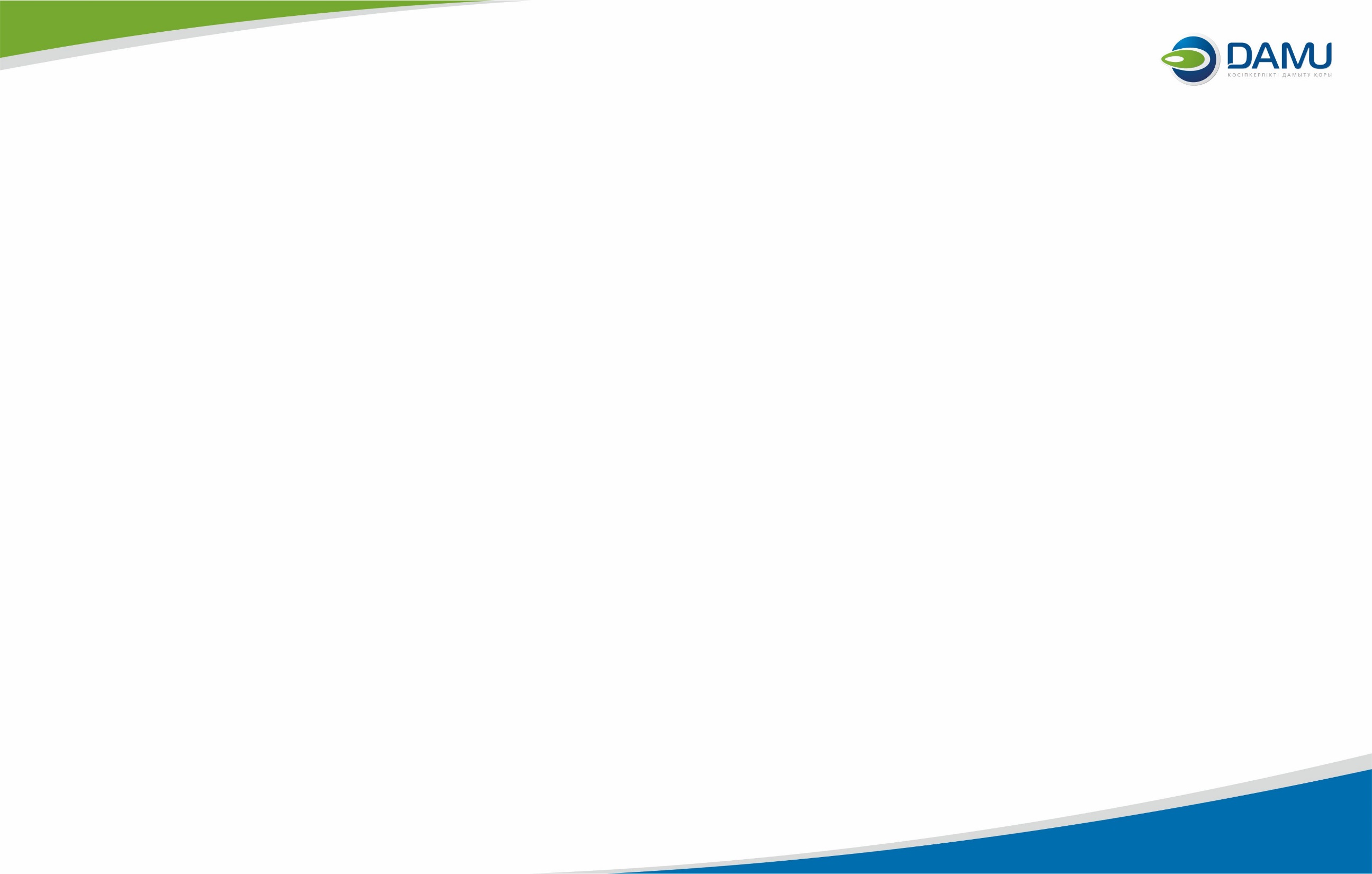 Общая информация о МСП
J-GoodTech.
Как это устроено и когда это необходимо использовать
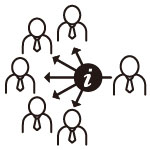 4. Поиск партнеров для разработки продуктов с включением новых концепций или добавлением стоимости к текущему продукту путем интеграции инновационных технологий.
Функция «Потребности» позволяет обращаться ко всем компаниям-членам за информацией о продуктах / технологиях / услугах, которую ищет ваша компания.
Увеличение экспозиции для своего бизнеса и привлечение клиентов.
J-GoodTech доступен тысячам компаний по всему миру.
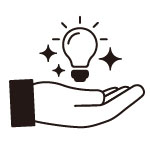 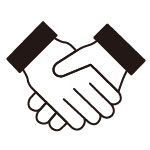 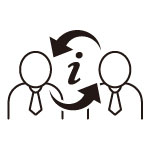 2. Поиск новых потенциальных поставщиков, клиентов или деловых партнеров.
Возможно искать профили компаний других участников по ключевым словам и / или с помощью различных критериев поиска, таких как страна, отрасль и количество сотрудников.
5. Обмен информацией по конкретному предмету интереса с другими участниками.
С помощью функции «Темы» можно обмениваться информацией по определенной теме со всеми участниками. Среди прочего, вы можете представить новый продукт или объявить о новом событии.
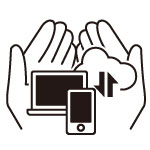 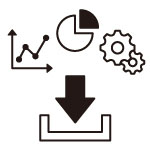 6. Сбор различной информации, такую ​​как тенденции рынка, инновационные технологии или передовые продукты в Японии.
Имеется страница «Внутри Японии», специально посвященную текущим новинкам и тенденциям Японии. Где регулярно обновляется информация о новых технологиях, инновационных компаниях и тенденциях рынка.
3. Поиск информацию о передовых технологиях, разработанных японскими МСП.
Самый простой способ найти эту информацию - использовать функцию «Поиск компании» и сузить область поиска по доступным критериям и / или по ключевым словам. Например,  можно ввести слово «технология» в строке поиска и выбрать страну как «Япония».
5
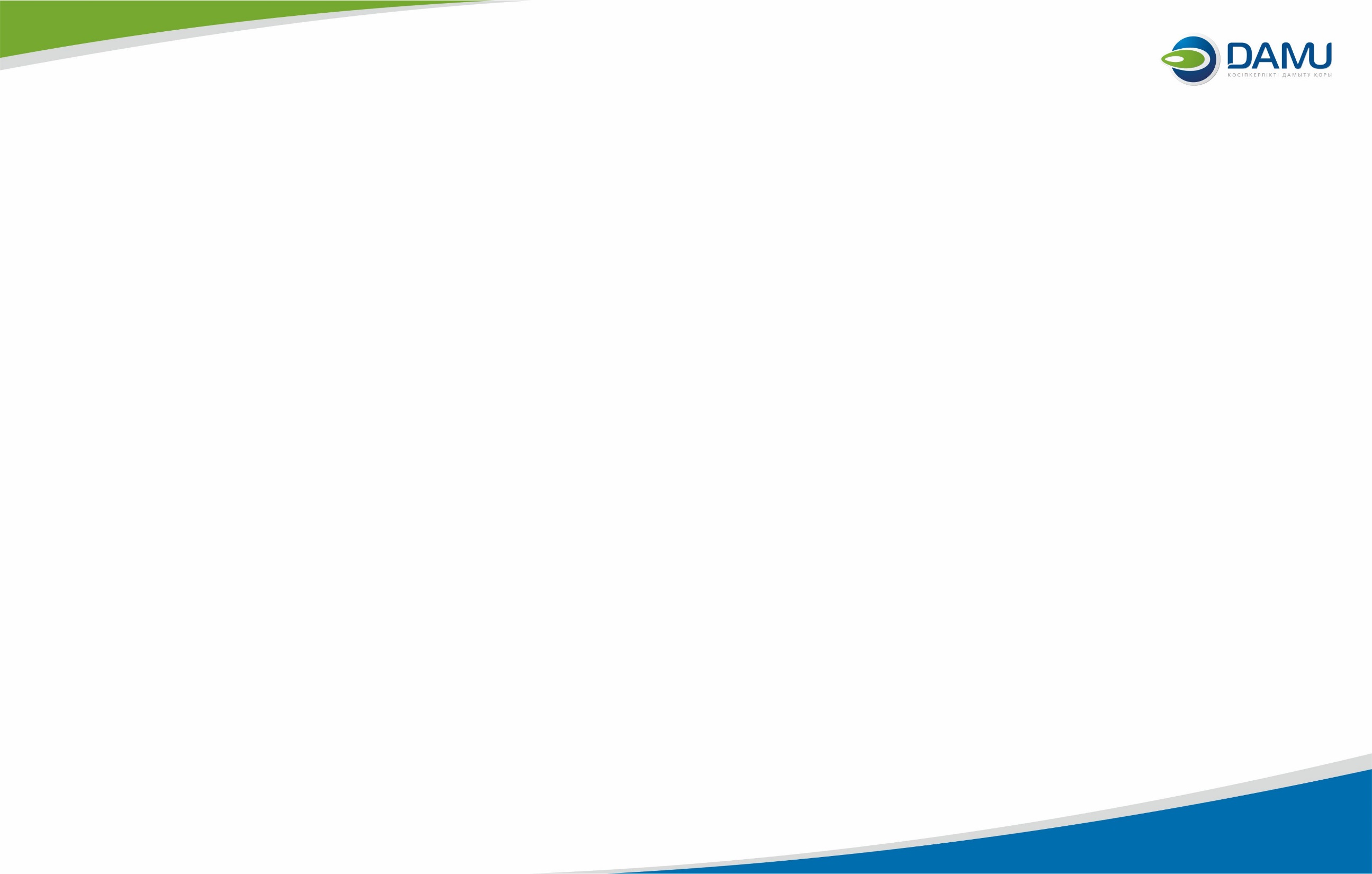 Общая информация по МСБ в Японии
Особенностью экономики страны является система субподрядных отношений (яп. «ситаукэ»), представляющая из себя экономическую пирамиду. 

Механизм реализации:
1. Промышленные гиганты предоставляют заказы средним фирмам.
2. Средние предприятия передают заказы мелким предприятиям. 

Данные меры способствуют:
1. Повышению конкуренции, качества товаров малого бизнеса
2. Снижению цен на предоставляемые товары и услуги

Справочно: в Японии по сей день 60% предприятий малого и среднего бизнеса в той или иной степени связаны подрядными и субподрядными взаимоотношениями
крупные предприятия
средние предприятия
мелкие предприятия
Возможно применение Фондом «Даму», предлагается рассмотреть возможность разработки программы или механизма по обеспечению взаимодействия и взаимовыгодной торговли товарами/ предоставлением услуг между заемщиками Фонда. 
Разработка программы/механизма с информацией о выпускаемых и реализуемых товарах и услугах по заемщикам Фонда. Где заемщик А будет делать запрос касательно необходимости на определенный товар или услугу в определенном регионе/районе, Фонд/РФ в свою очередь будет предоставлять информацию по другим заемщикам (заемщик Б, В), которые могут предоставить необходимый товар или услугу, подходящее под запрос заемщика А. Данная мера будет способствовать повышению доходов, обеспечению постоянного объема работы, повышению конкурентоспособности и снижению риска простоя или дефолта заемщиков Фонда. Также данный механизм будет оказывать мультипликативный эффект на развитие экономики определенного региона и страны в целом. В частности у клиентов Фонда будет обеспечен рост доходов, налоговых выплат, сохранение и создание новых рабочих мест.
6
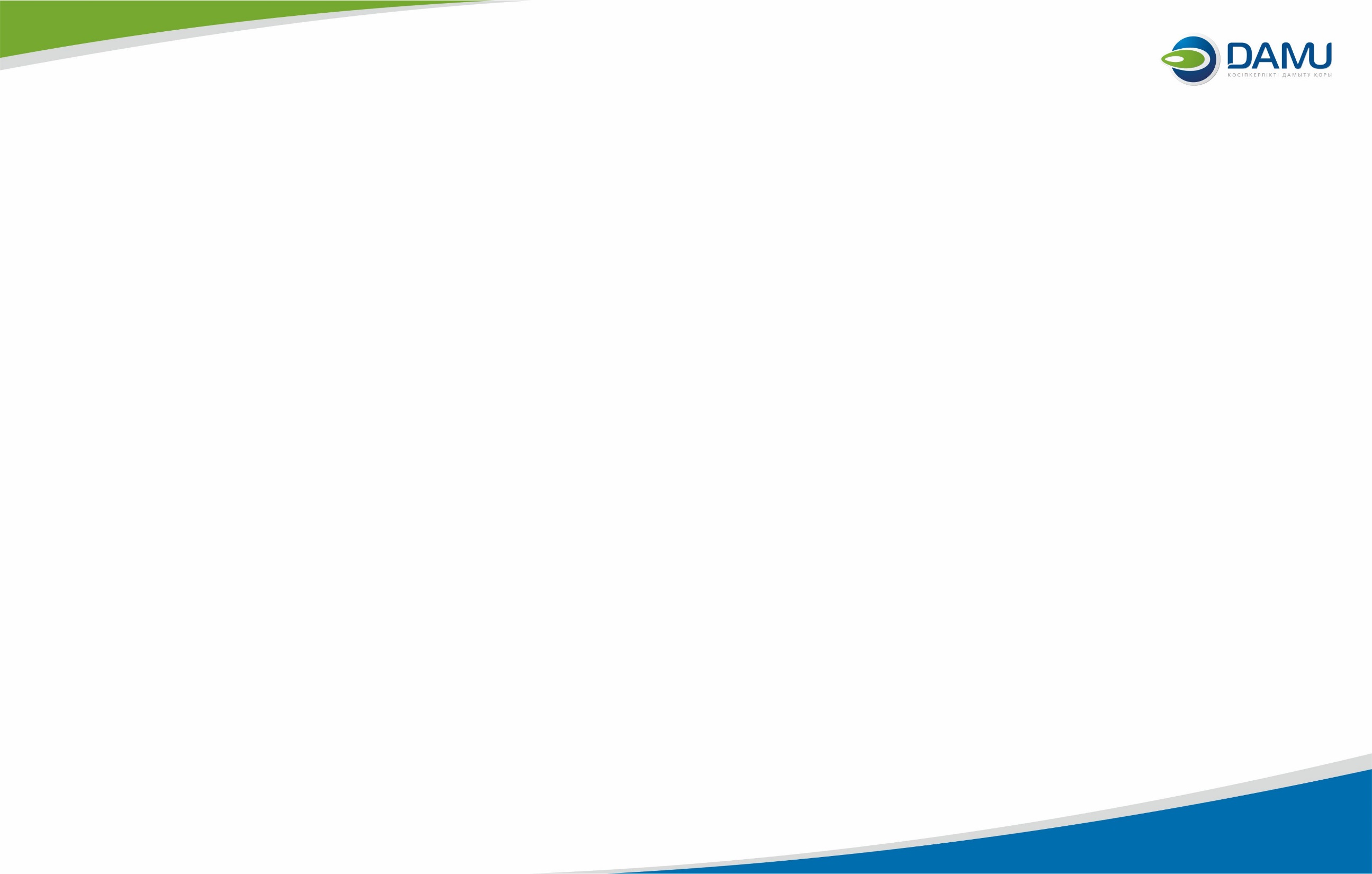 Общая информация о МСП
Гарантирование кредитов
Размеры схем государственных кредитных гарантий с точки зрения объема гарантированных кредитов широко варьируются в разных странах. Некоторые из крупнейших государственных кредитных гарантий находятся в Азии. Японская система кредитных гарантий считается самой крупной в мире по объему гарантий
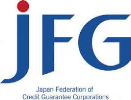 Японская федерация кредитных гарантийных корпораций
Японская федерация кредитных гарантийных корпораций (JFG) является некоммерческой организацией, в состав которой входят все 51 кредитно-гарантийные корпорации (CGCs) в Японии. 

JFG проводит операции с целью внести свой вклад в здоровое развитие CGCs и тем самым обеспечить бесперебойное финансирование МСП. 

JFG была основана в 1951 году, а в ноябре 2008 года национальным правительством была назначена организация по поддержке гарантийного бизнеса в соответствии с Законом о кредитных гарантийных корпорациях. 

CGCs в Японии являются государственными учреждениями, которые поддерживают малые и средние предприятия (МСП), выступая в качестве государственных гарантов, чтобы им было легче занимать средства, необходимые для их коммерческой деятельности, у финансовых учреждений.
Снижение количества гарантии обусловлено с назначением контролирующей организации со стороны правительства и ужесточением требовании по проверкам при входе предпринимателей
7
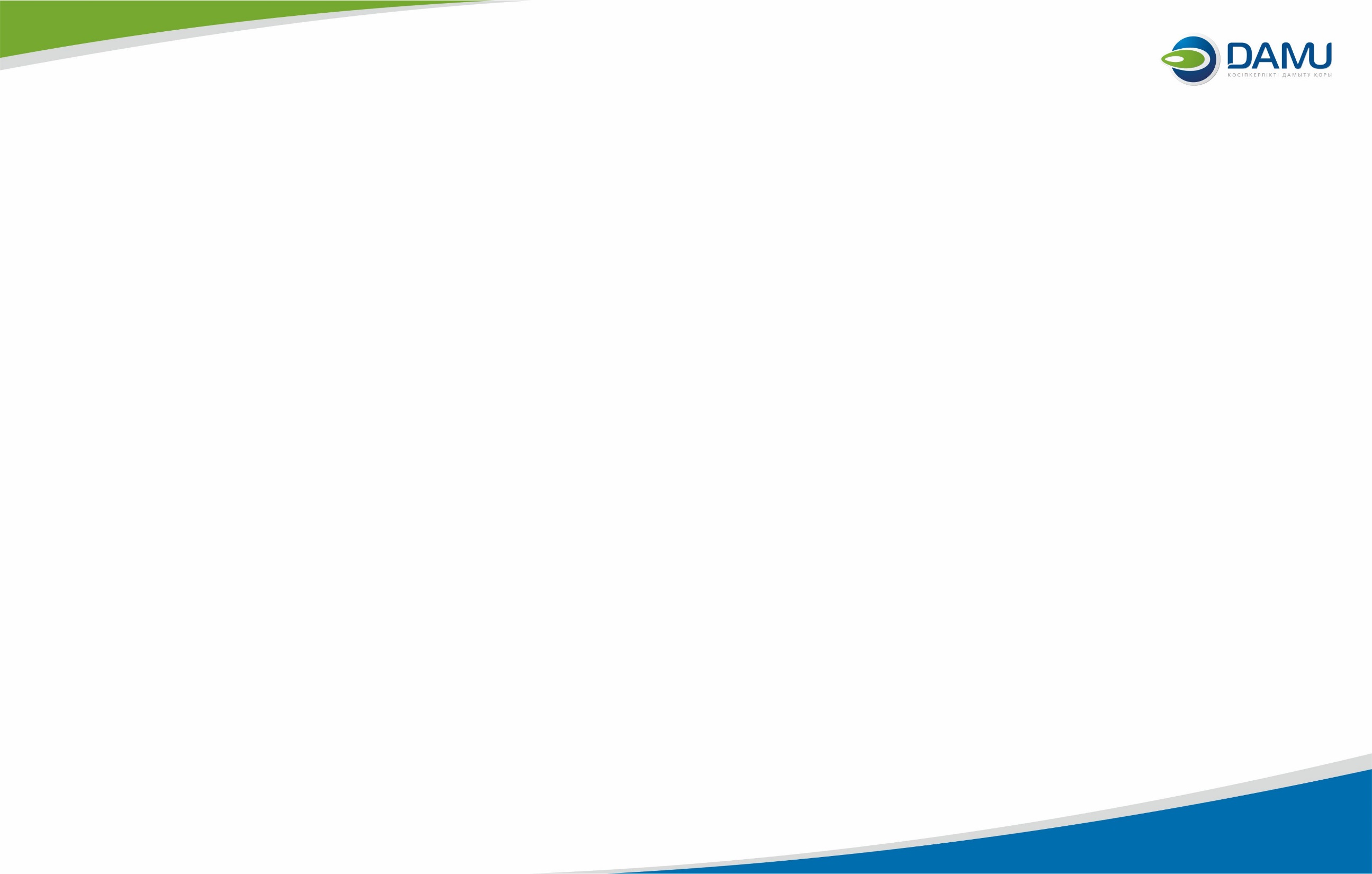 Общая информация о МСП
Гарантирование кредитов
Японская федерация кредитных гарантийных корпораций
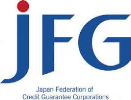 Условия для получения кредитных гарантий

Основной капитал либо количество постоянно работников предприятия должны соответствовать требованиям Федерации.

Гарантия может использоваться для большинства отраслей торговли и промышленности, на некоторые отрасли, такие как сельское хозяйство, лесное хозяйство, рыболовство и финансы, гарантия не распространяется.

Предприятию необходимо действовать в соответствии с юрисдикцией определенной ассоциации кредитных гарантий. В каждой префектуре (городе) имеются свои условия предоставления гарантии, которые могут незначительно отличаться от типовых/основных условий. 

Средства, покрываемые гарантией, ограничиваются средствами, необходимыми для управления бизнесом (оборотный капитал и капитал оборудования).

Лимит гарантии для одного субъекта 
малого и среднего предпринимательства / малого бизнеса составляет верхний предел в 200 миллионов иен(1,85 млн. $) 
для профсоюзов 400 миллионов иен (3,7 млн. $) 
для необеспеченного страхования верхний предел в 80 миллионов иен(0,74 млн. $)
8
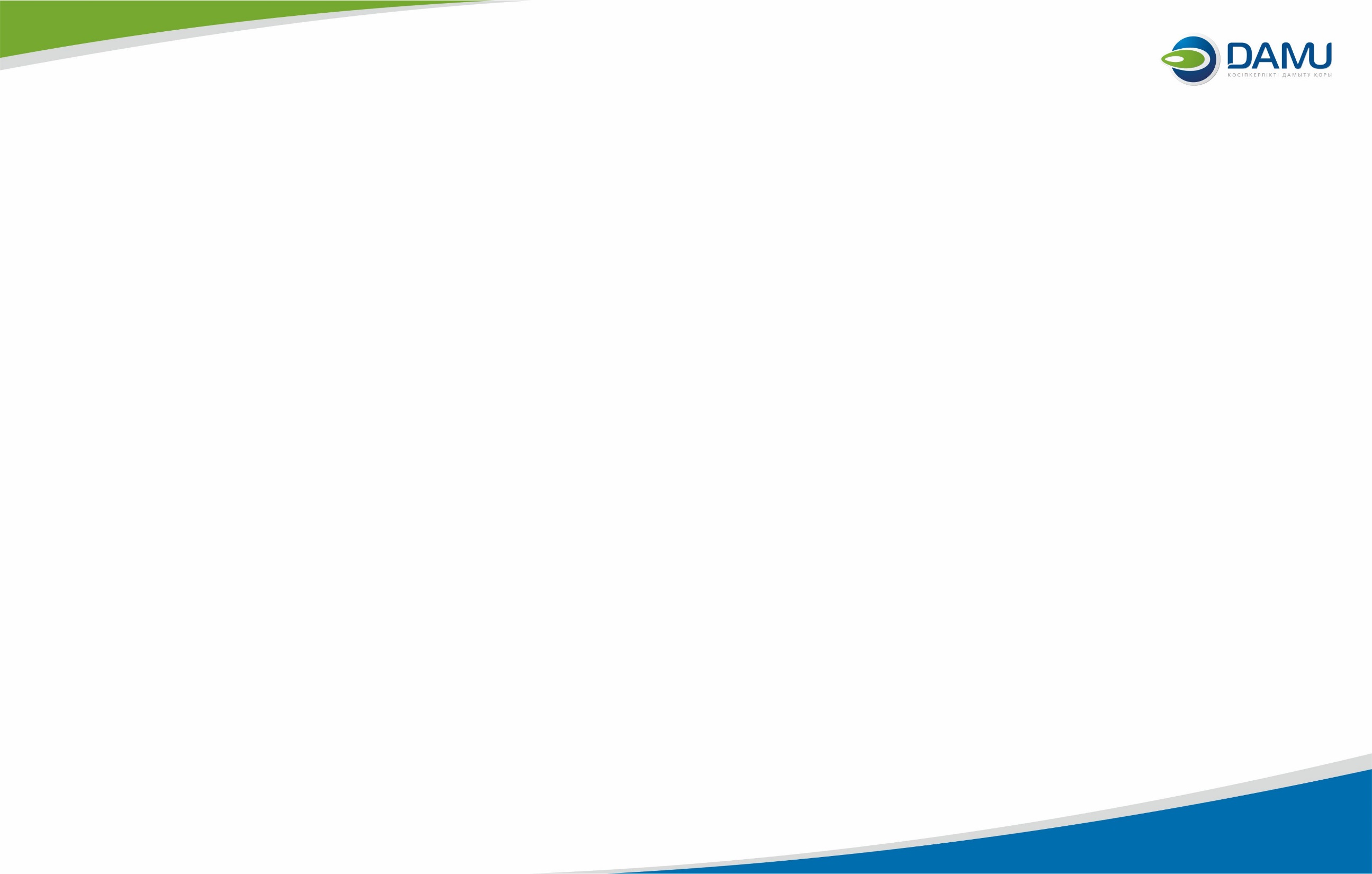 Общая информация о МСП
Гарантирование кредитов
Японская федерация кредитных гарантийных корпораций
 Механизм получения кредитных гарантий для субъектов МСП
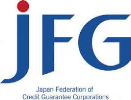 1. Для МСП и микропредприятий есть два способа обратиться в корпорацию кредитных гарантий  (JFG) за кредитными гарантиями. Один из них заключается в обращении через финансовые учреждения, при втором варианте заемщик должен подать заявку напрямую в JFG.

2. После получения заявки JFG проводит кредитные проверки на предприятии.

3.1. Если JFG утверждает заявку на основании проверки кредитоспособности, он выдает сертификат кредитной гарантии в
финансовое учреждение. 
3.2. В случае, когда JFG получает заявку на кредитную гарантию непосредственно от предприятия, JFG прорабатывает с финансовым учреждением предоставление кредитной линии. После одобрения кредита
по согласованию с финансовом учреждением, JFG выдает сертификат кредитной гарантии.  

4. Финансовое учреждение предоставляет кредит предприятию на основании сертификата кредитной гарантии.
предприятие выплачивает гарантийный взнос в JFG.

5. Предприятие производит погашение кредита в финансовом учреждении в соответствии с условиями
кредита.

6. В случае, если предприятие не может произвести все или часть выплат в течение срока, финансовые
Учреждение запрашивает средства с JFG для оплаты по гарантии (суброгация).

7. JFG производит выплаты по кредиту финансовой организации от имени предприятия.

*Если субъект МСП (заемщик) гарантированный JFG, не выполняет обязательства по займу, финансовое учреждение информирует JFG, он в свою очередь погашает кредит от своего имени.
70-90% возвращаемой суммы возмещается JFG в качестве застрахованной суммы.
Если JFG возмещает сумму кредита на основании застрахованной гарантии, JFG обеспечивает возврат кредитных средств от МСП.
9
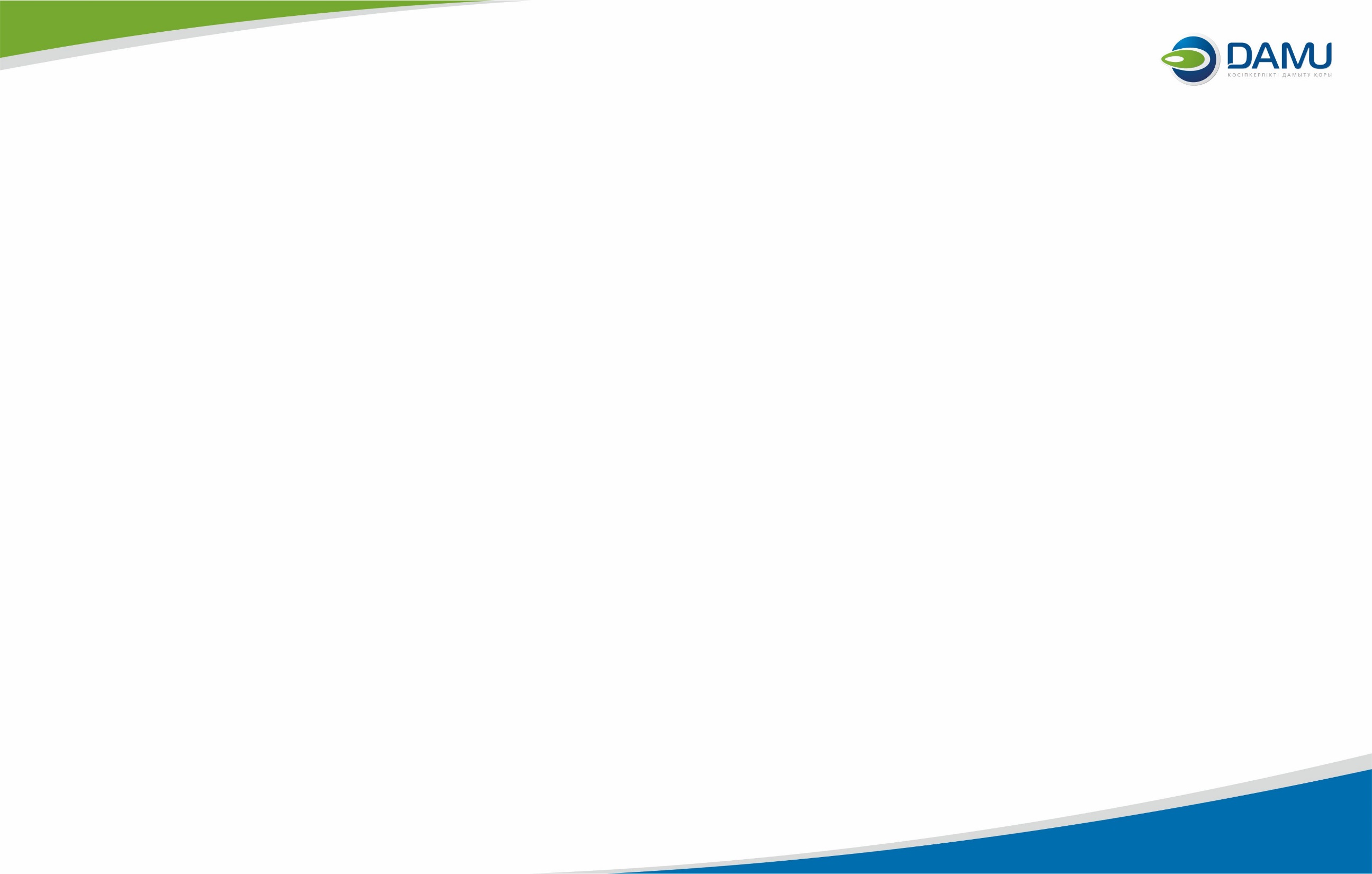 Государственная поддержка МСП
В целях оказания государственной финансовой поддержки субъектам малого бизнеса в Японии создана разветвленная система специализированных учреждений, функционирующих как на общегосударственном, так и на региональном уровне
Основные Государственные учреждения поддержки МСП Японии
Правительство Японии
Министерство внешней торговли и промышленности
Japan Finance Corporation for Small and Medium Enterprise
(Государственная корпорация финансирования МСБ)
The system of organizations for the insurance of loans to SME
(Система организаций по страхованию кредитов МСБ )
Japan Finance Corporation
(Национальная финансовая корпорация )
Central Bank of Japan
(Центральный банк торговой и промышленной кооперации )
Shoko Chukin Bank 
(Шоко Чукин Банк – банк для кооперативов)
Создана при Министерстве внешней торговли и промышленности 
Целью является предоставления льготных кредитов на расширение основного и оборотного капитала (от 3%, срок до 5 лет, сумма от 150 тыс $)
Для предприятий в приоритетных отраслях                (hi-tech, обработка, промышленность)
Капитал – 4,2 млрд. долл
Цель системы - гарантирование займов для МСБ и их страхование. Специальные организации предоставляют гарантии погашения займов, полученных от частных финансовых институтов. Поддерживаются государственной корпорацией страхования кредитов МСБ, которая покрывает часть их расходов
Создана при Министерстве внешней торговли и промышленности 
Целью является микро-кредитование малого бизнеса малыми суммами, удлиненным сроком и  без обеспечения залога                 (от 1,6%, срок до 7 лет, сумма от 70 тыс $)
ми Капитал – 3,3 млрд. долл
Создан Правительством Японии 
Более 90% ссудного капитала Центрального банка торговой и промышленной кооперации обеспечивается за счет источников частного сектора. Банк осуществляет предоставление ссудного капитала кооперативам
Финансовое учреждение, созданное в 1936 году в соответствии с Законом о банках имени Шоко Чукина
Принадлежит не только правительству, но и кооперативам МСП, с целью предоставления комплексных финансовых услуг указанным кооперативам и их членам.
Капитал – 4,8 млрд. долл
10
Основные инновационные способы финансирования МСБ в Японии
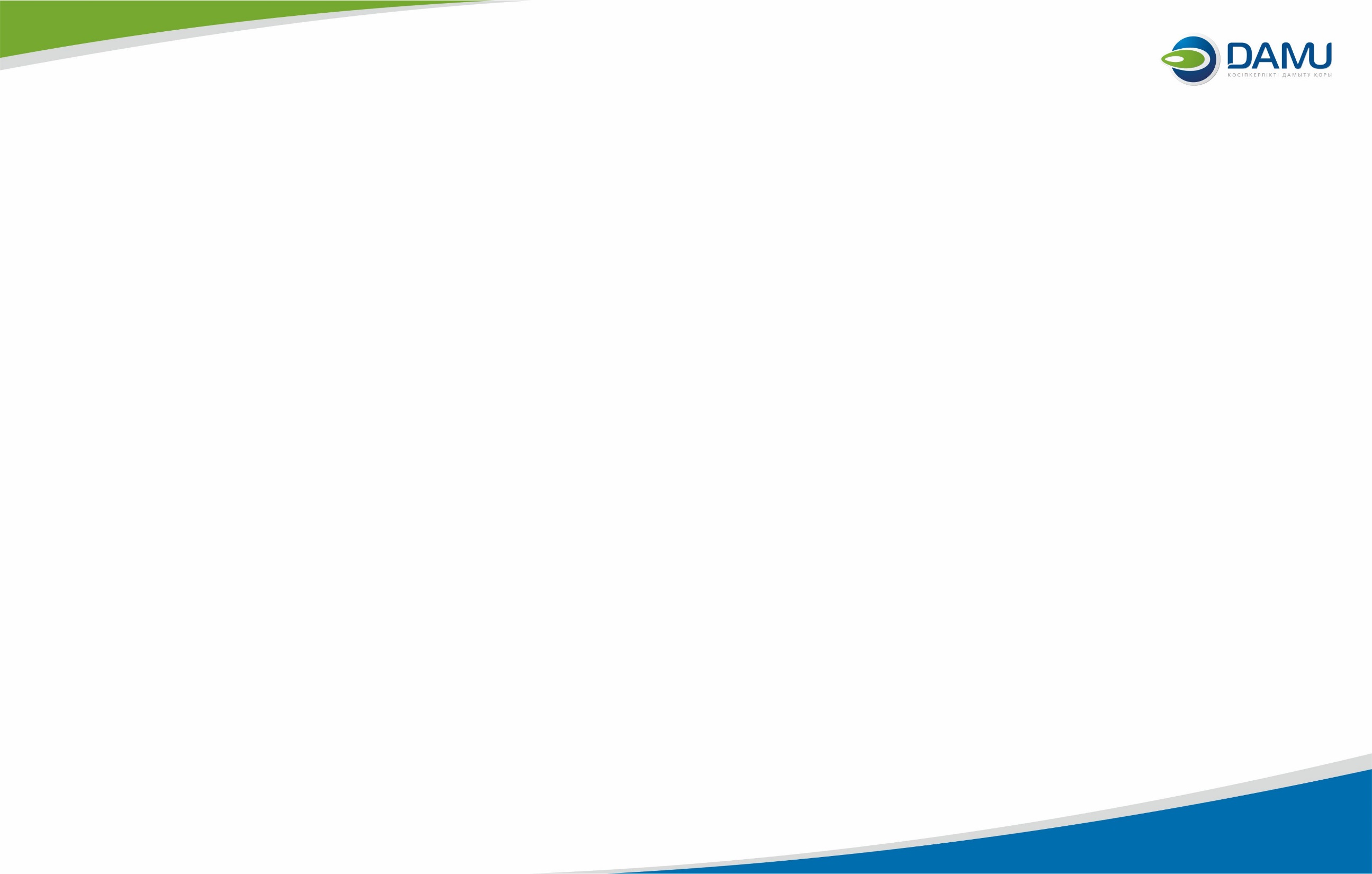 Инновационные способы финансирования МСБ
Модели секьюритизации
Секьюритизация лизинговых активов
Классическая модель – лизингодатель продает актив специальному юридическому лицу (СЮЛ), передавая тем самым права на получение долга

Синтетическая модель – лизингодатель  осуществляет прямую или отложенную уступку прав дебиторской задолженности СЮЛ.  Но существенное отличие данной модели от предыдущей заключается в том, что лизингодатель не продает актив СЮЛ, а передает его в залог. Таким образом, долг, который выплачивает лизингополучатель СЮЛ, служит в качестве обеспечения эмиссии облигаций
Секьюритизация лизинговых активов является инновационным механизмом финансирования лизинга, отличающимся своей способностью эффективно обновлять основные производственные фонды, а также модернизировать предприятия. 
Начиная с 1990 года в Японии был принят ряд законов, которые способствовали упрощению выпуска облигаций.  С усилением правовой и законодательной основы секьюритизации активов в стране увеличилось количество и объемы секьюритизации. 
Япония является одним из лидеров на Азиатском рынке.
11
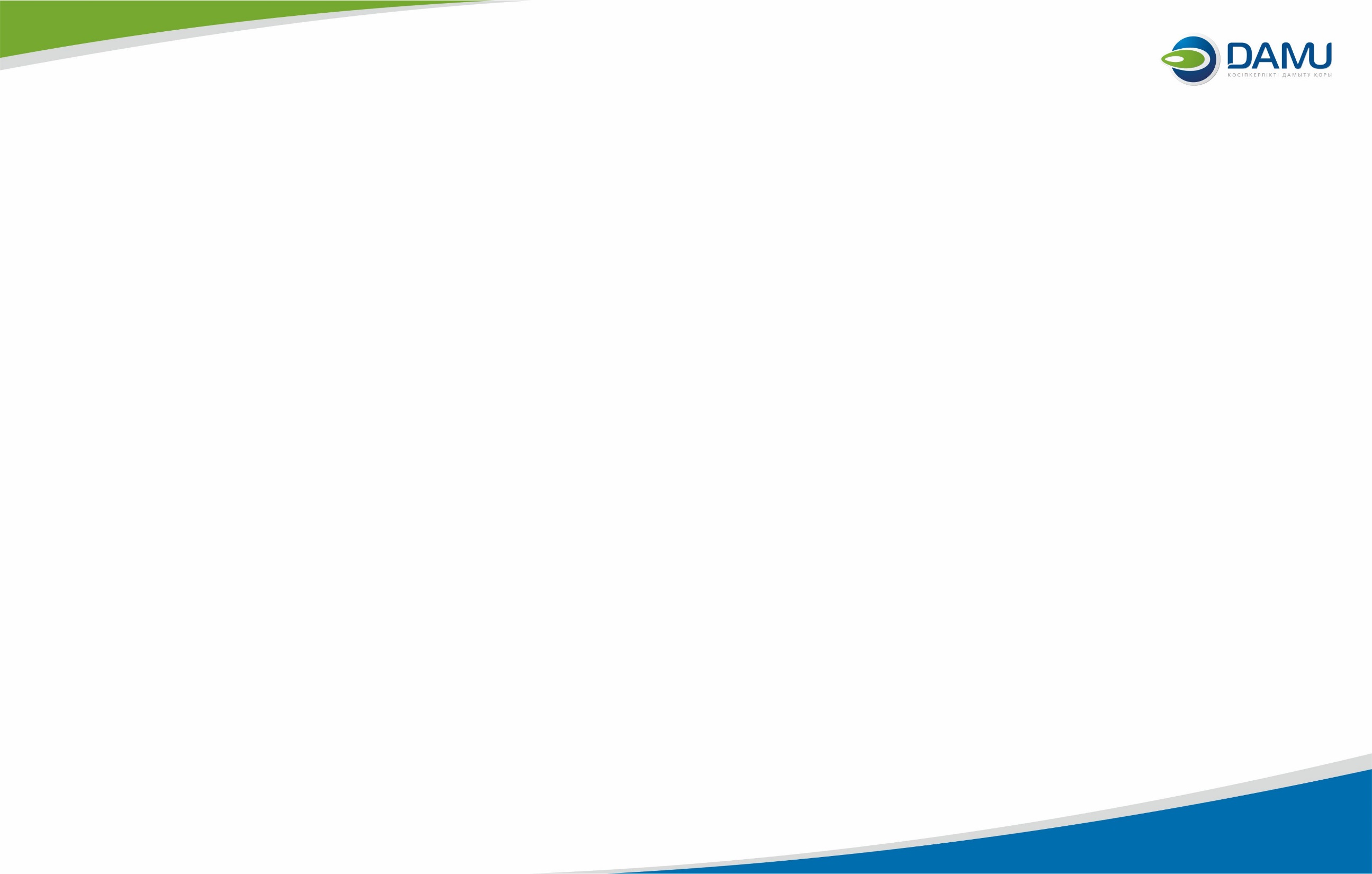 Инновационные способы финансирования МСБ
Секьюритизация лизинговых активов
Для лизингодателя привлекательность механизма заключается в следующем: 

в определенный момент стоимость заемного капитала становится очень высокой. К тому же секьюритизация обеспечивает привлечение более дешевых ресурсов, так как из-за появления СЮЛ устраняются проблемы, связанные с  рисками лизинговых компаний;

возможность эффективной секьюритизации лизинговых активов без больших издержек на формирование секьюритизируемого портфеля активов;

в том случае, если ценным бумагам лизингодателя присвоен рейтинг ниже инвестиционного, или рейтинг не присвоен вообще, то он может привлечь средства с помощью СЮЛ, ценные бумаги которого имеют рейтинг инвестиционного уровня;

и в случае, если ценные бумаги лизингодателя имеют инвестиционный рейтинг, но он ниже, чем у ценных бумаг, эмитированных СЮЛ, секьюритизация крайне выгодна лизингодателью, так как позволяет снизить его издержки выплаты процентов;

секьюритизация лизинговых активов обеспечивает внебалансовый источник финансирования. Вследствие того, что сделка секьюритизации записывается как сделка купли-продажи, а не финансирование, она не записывается на балансе как обязательство
Показатели по Японии:

По состоянию на 01.04.2019 г. непогашенный остаток на рынке секьюритизированной продукции составил 20 324,6 млрд иен. (188,2 млрд. долл. США)

Первый источник - это данные о балансе продуктов секьюритизации, охватываемых
«Обзор тенденций рынка секьюритизации».

Второй источник - жилищная ипотека
данные по ценным бумагам (RMBS) Японского агентства жилищного финансирования (JHF).

Непогашенный остаток «RMBS» составив 17 821,4 млрд иен (165 млрд. долл. США) и составив 87,7% от общего объема задолженности. 

Количество «Торговых кредитов» уступает RMBS и
составил 1 542,2 млрд иен (14,3 млрд. долл. США), что составляет 7,6% от общего объема.


Непогашенный остаток «Облигаций» составил 14 325,2 млрд иен (132,6 млрд. долл. США) и составил 70,5% от общего объема задолженности остатка средств.
12
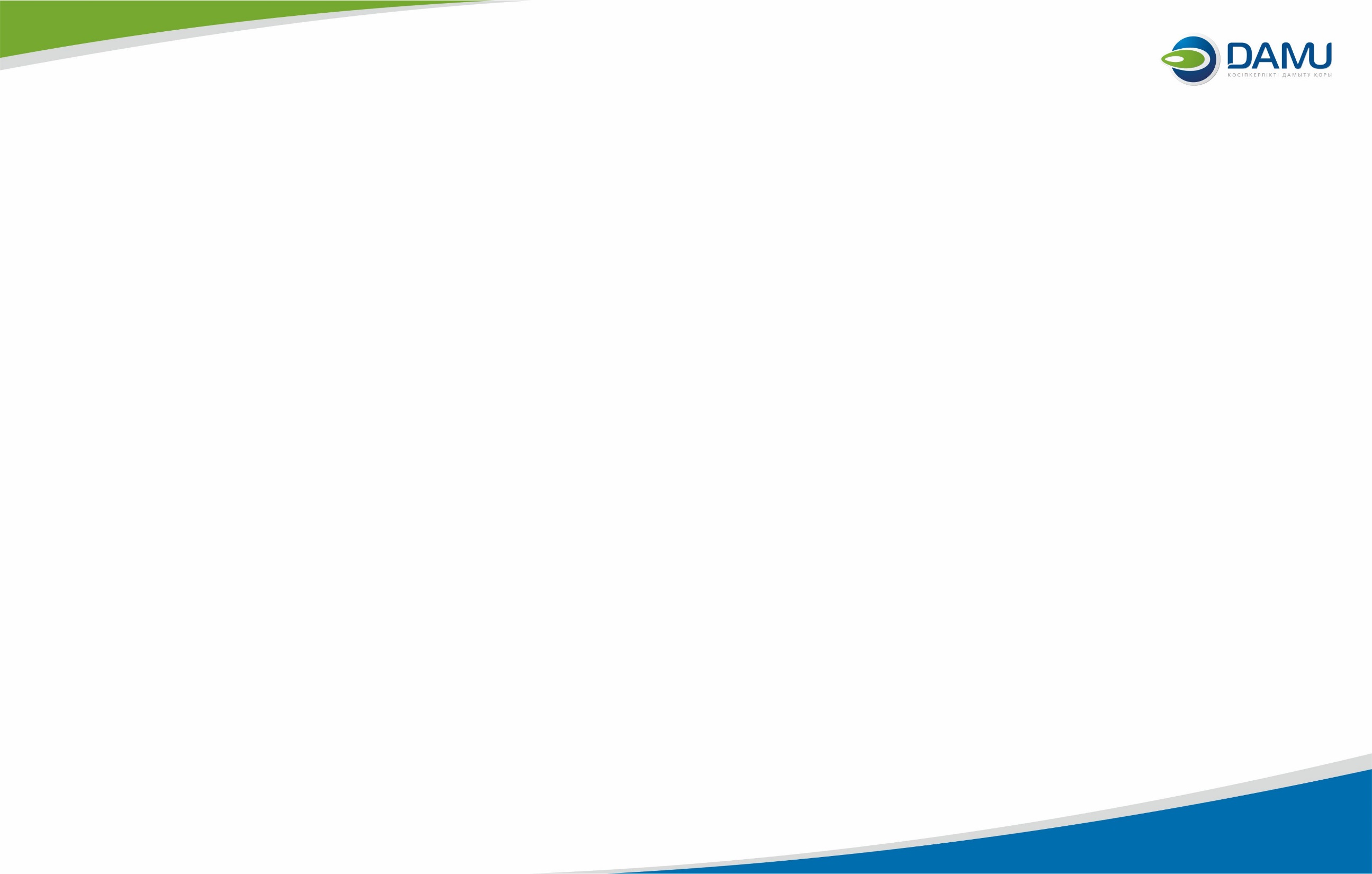 Инновационные способы финансирования МСБ
Секьюритизация лизинговых активов
Базовая (упрощенная) схема секьюритизации активов
(2) Источники потока денежных средств/Лизингополучатели
Лизинговая компания (1) (на данной схеме – инициатор секьюритизации) заключает несколько лизинговых сделок с разными (2) лизингополучателями, однако  у нее нет достаточного объема средств для совершения новых сделок.  Решением проблемы является договор с (3) СЮЛ, который покупает (при классическом лизинге) или получает уступаемые права (при синтетическом лизинге) на контракт. При этом в независимости от передачи прав на контракт, лизингополучатель не перестает выплачивать свой долг. Только теперь данные платежи идут не оригинатору, а СЮЛ. 
В свою очередь, СЮЛ нужны средства на покупку контрактов у лизингодателя,  поэтому он осуществляет выпуск облигаций. Эти ценные бумаги скупаются различными инвестиционными фондами, инвестиционными баками и др. Обеспечение эмиссии облигаций служат лизинговые активы.
(1) Инициатор секьюритизации/Эмитент
Продажа актива
Партнер по хеджированию
(3) Специально созданная компания для осуществления секьюритизации (СЮЛ) выпуск облигаций
Хеджирование
Инвесторы
Возможно применение Фондом «Даму»
13
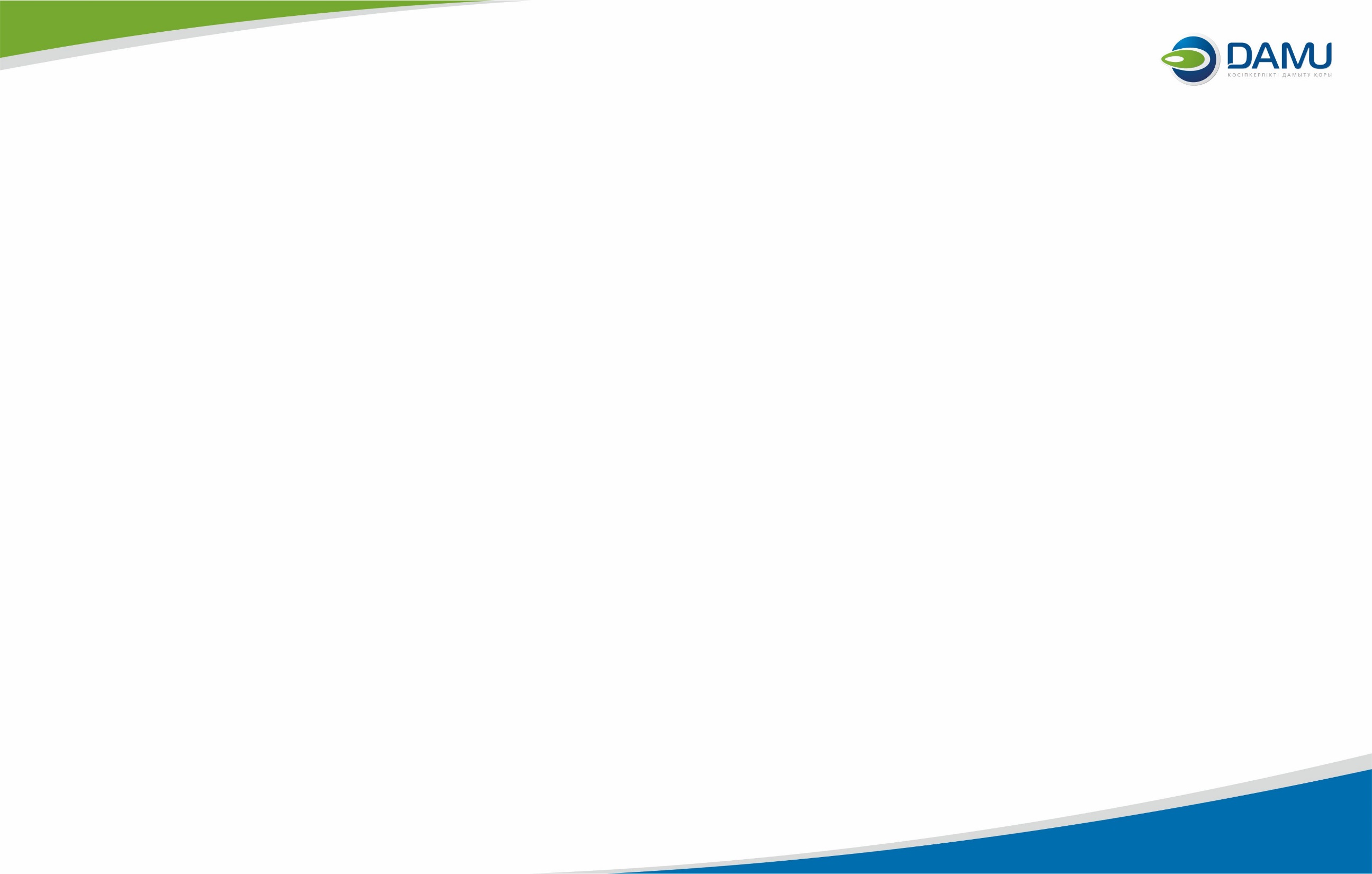 Инновационные способы финансирования МСБ
Секьюритизация лизинговых активов
Схема синтетической модели секьюритизации
1
Коспания инициатор секьюритизации
Специально созданная компания для осуществления секьюритизации (СЮЛ) выпуск облигаций
1 – Компания инициирует вопрос о секьюритизации своих активов; 2 - СЮЛ выпускает синтетические ценные бумаги и получает право для управления данными ЦБ. 3 - поступле­ния от продаж; 4 - поступления от продаж от СЮЛ до Компании.
4
3
2
Облигации сроком Y
Облигации сроком Х
Возможно применение Фондом «Даму»
14
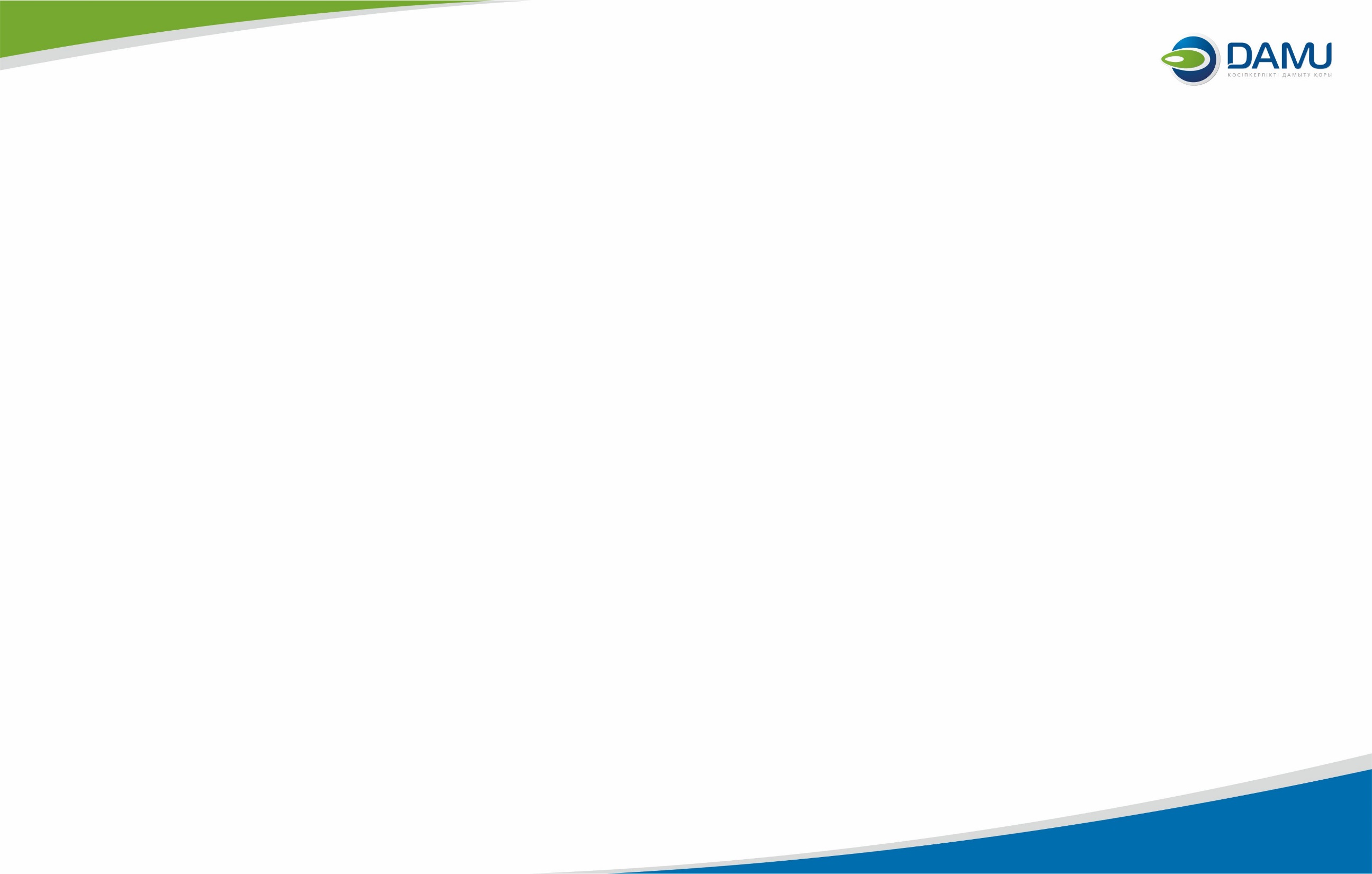 1. Возможные модели применения инструментов Японии Фондом «Даму»
Сертификат кредитной гарантии
Механизм:
Механизм реализации:
Рассмотреть возможность выдачи сертификатов гарантии
В перспективе осуществление подачи заявки МСБ на гарантию в онлайн режиме и выдачи сертификатов в режиме онлайн через портал Online Damu
Эффект от реализации данных мер:
Упрощение и ускорение процесса предоставления гарантии Фондом
Ускорение сроков рассмотрения со стороны БВУ и прочих фин.институтов 
Увеличение количества выдачи гарантии
Повышение популярности и доступности поддержки в виде гарантии
Увеличение доходов Фонда. В результате данные средства можно направлять для поддержки новых проектов
15
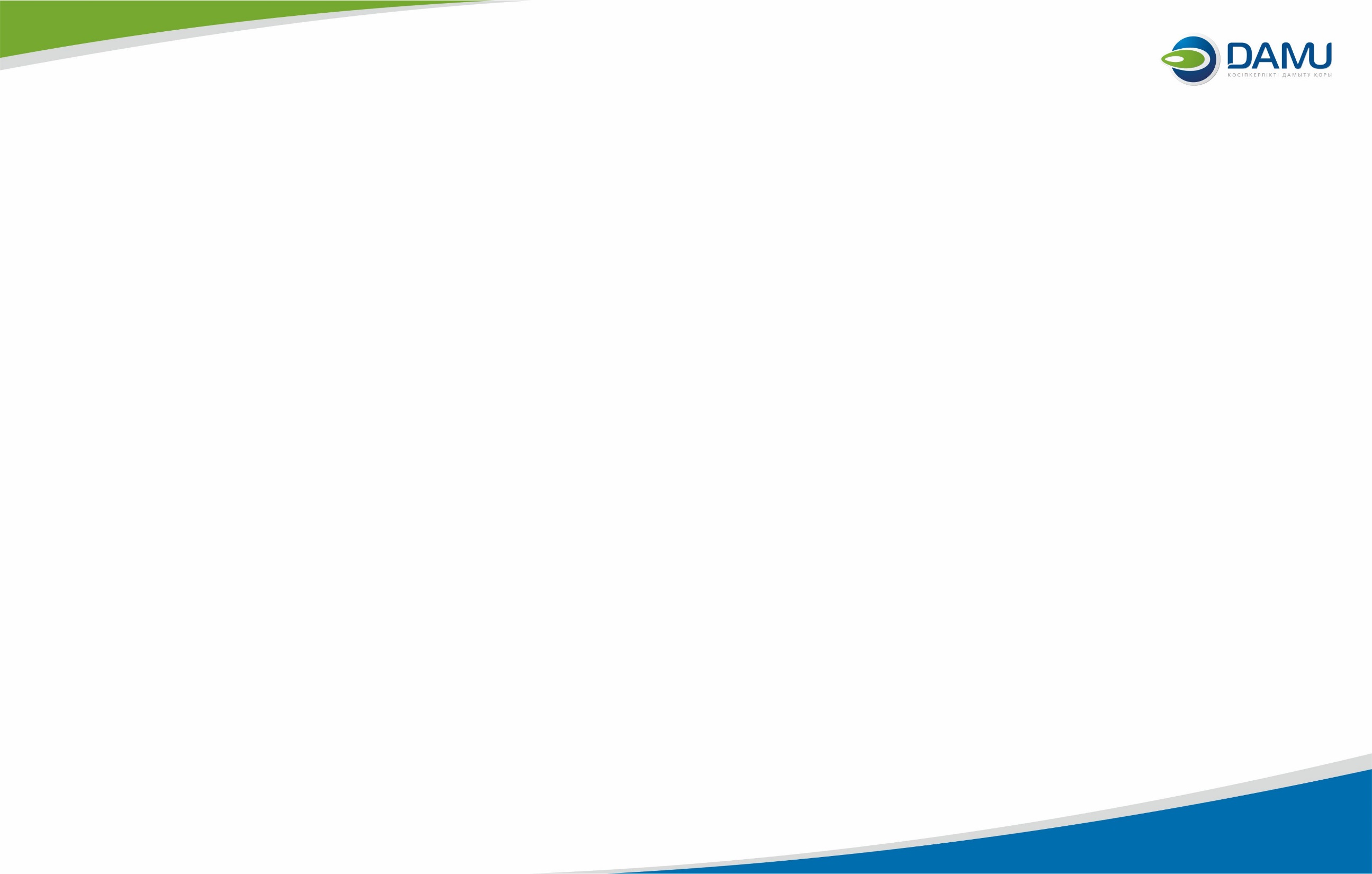 2. Возможные модели применения инструментов Японии Фондом «Даму»
Разработки программы или механизма по обеспечению бизнес сотрудничества между заемщиками Фонда на базе iDamu (аналогично Японского сайта J-GoodTech)
Механизм:
Механизм реализации:
Разработка программы/механизма с информацией о выпускаемых и реализуемых товарах и услугах по заемщикам Фонда «Даму» на базе iDamu.
Эффект от реализации данных мер:
Повышение доходов, обеспечение постоянного объема работы, повышение конкурентоспособности и снижение риска простоя или дефолта заемщиков Фонда.
Мультипликативный эффект на развитие экономики определенного региона и страны в целом. Среди клиентов Фонда будет обеспечен рост доходов, налоговых выплат, сохранение и создание новых рабочих мест.
Позволит субъектам МСБ в поиске потенциальных партнеров/клиентов/поставщиков по региону и РК.
Выход на новый рынок реализации своих товаров и услуг субъектам МСБ РК. 
Расширение локального рынка сбыта.
Углубление кооперации
16
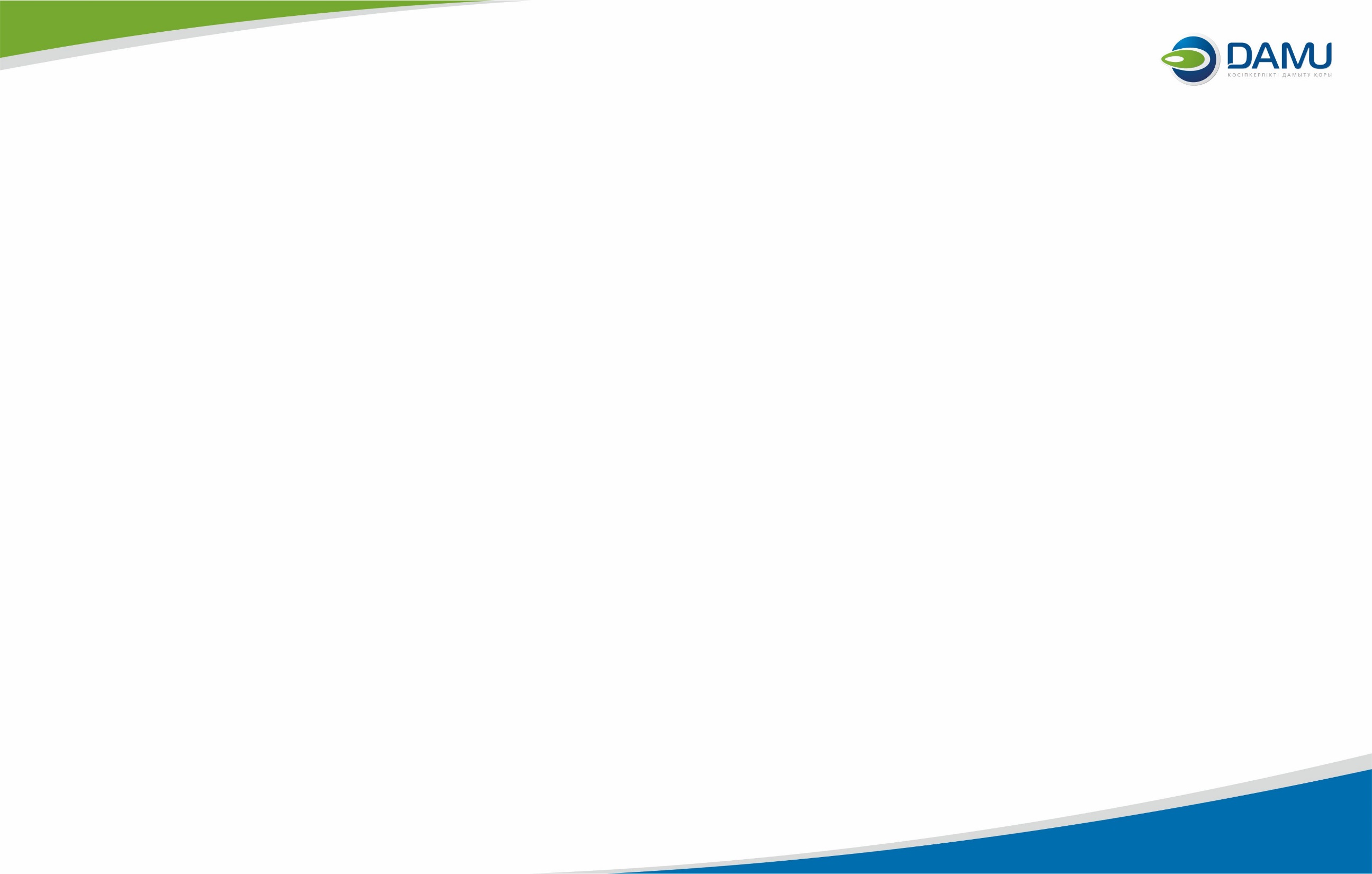 3. Возможные модели применения инструментов Японии Фондом «Даму»
Секьюритизация лизинговых активов
Механизм:
Механизм реализации:
Создание механизма секьюритизации, при котором Фонд «Даму» будет выпускать собственные долговые ценные бумаги
Эффект от реализации данных мер:
Получение дополнительного финансирования
Увеличение количества поддерживаемых клиентов 
Снижение риска роста портфеля NPL
17
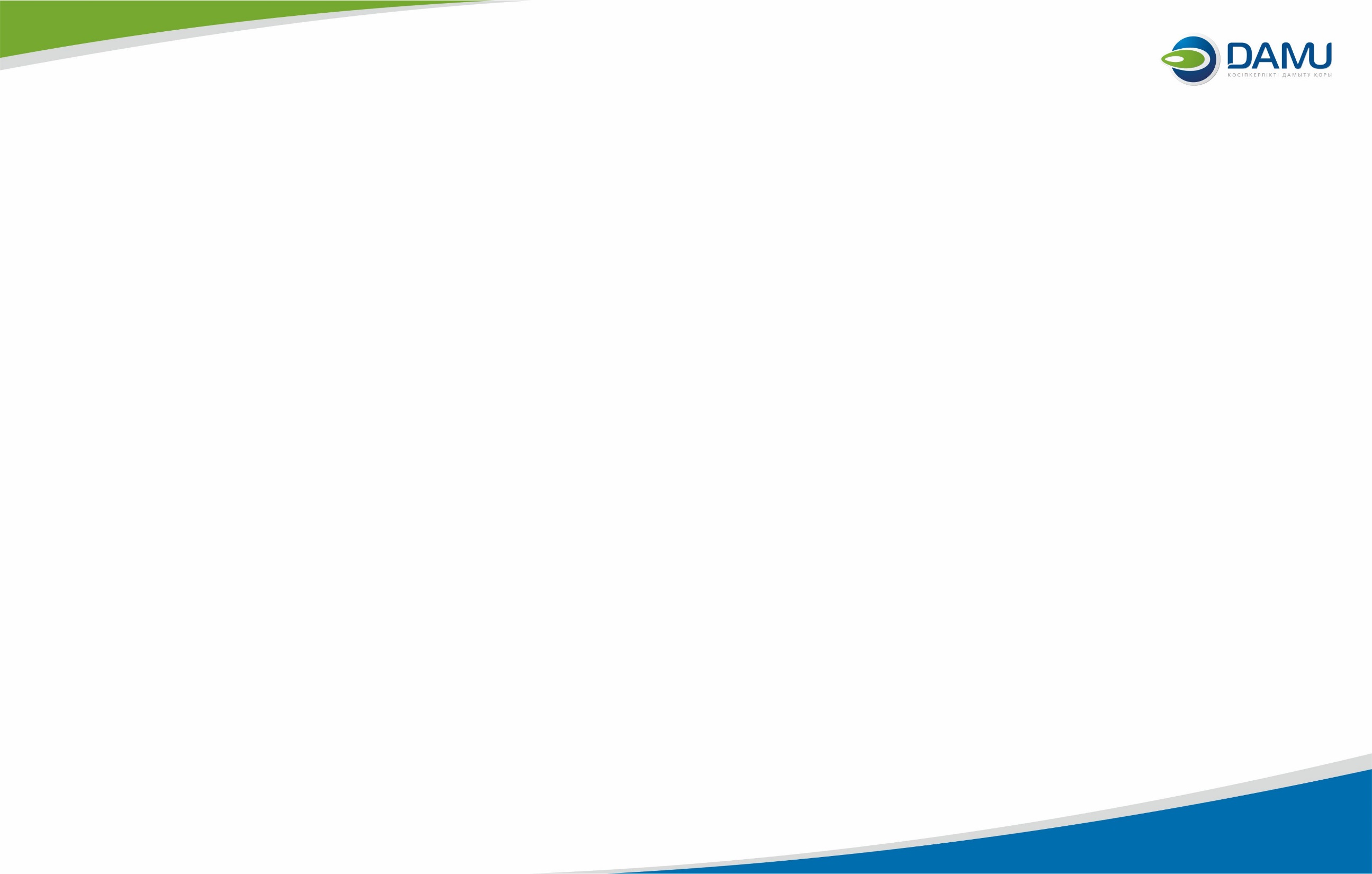 БЛАГОДАРИМ ЗА ВНИМАНИЕ!
Департамент стратегического анализа и корпоративного управления:
Адлет Керимбеков – Директор (вн. 1701)
Бекзат Имашев – менеджер (вн. 1704)
18